Principles of Personal Responsibility
Ezekiel 33
Principles of Personal Responsibility
Ezekiel 33
Or…
“Short, catchy title”
Lessons from Ezekiel 33
Ezekiel
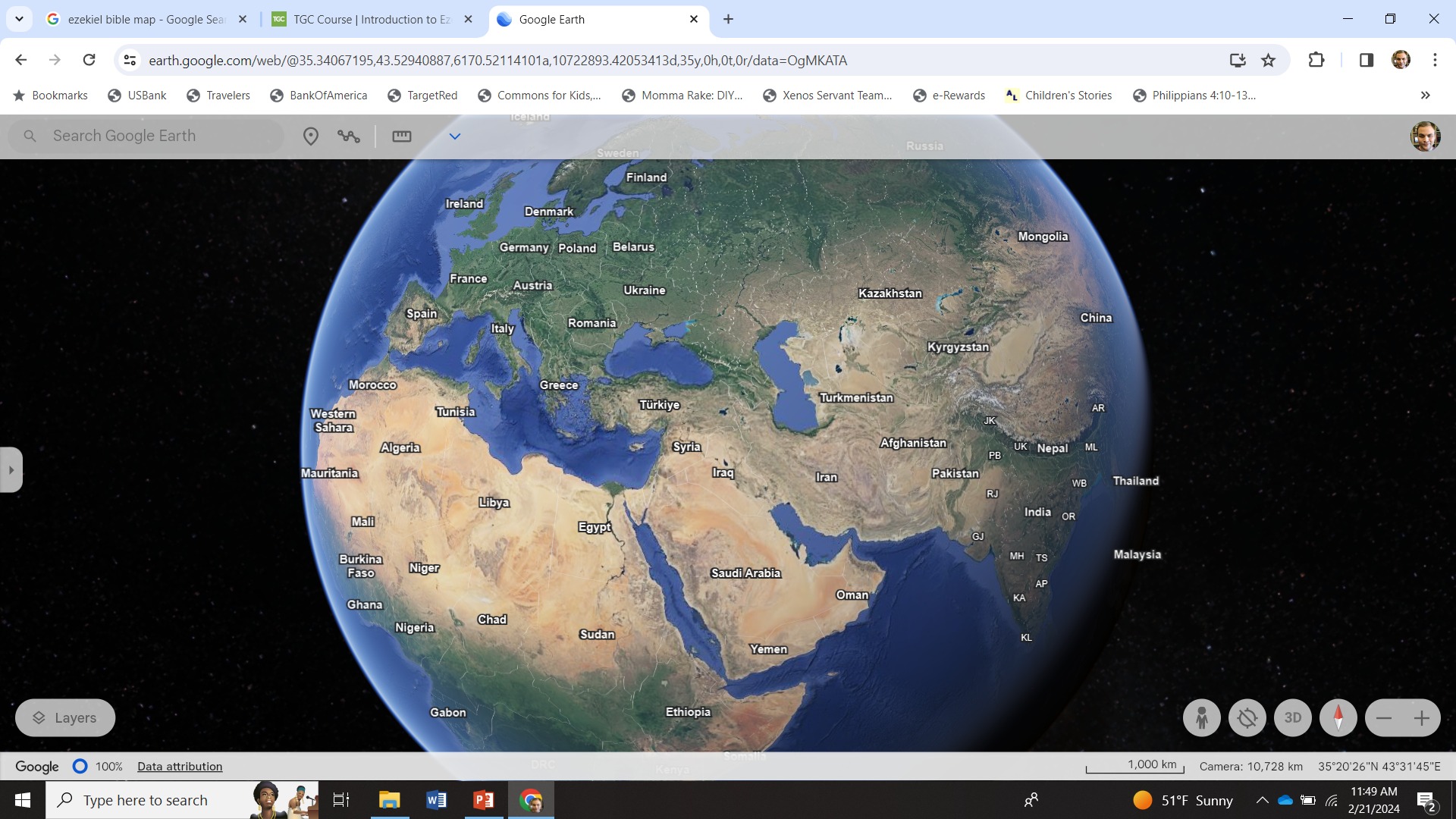 Bad time to be a prophet
Aftermath of breaking the Old Covenant
Exile
But God is with them 
Three C’s of interpretation: 
Context, context, context!
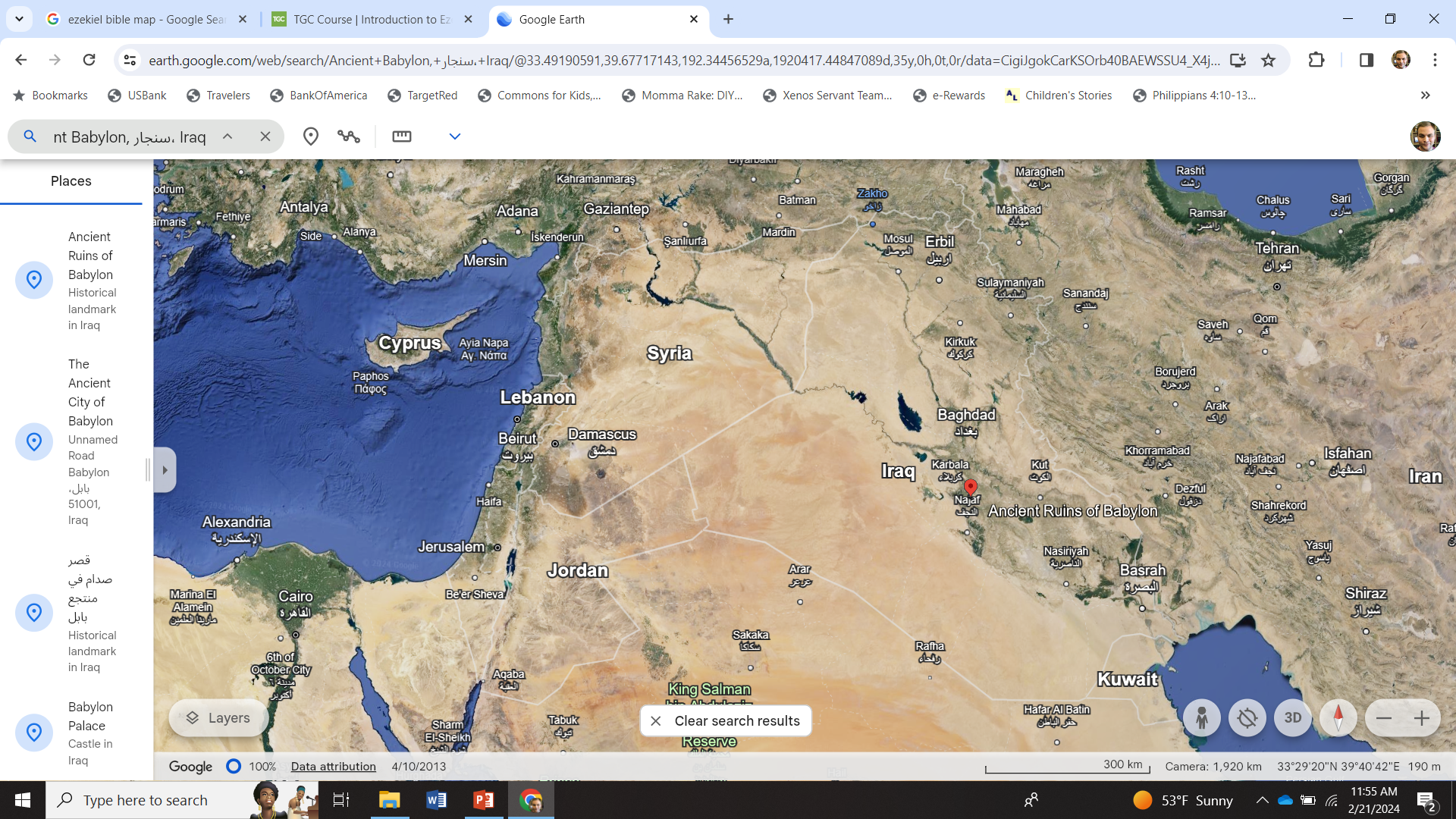 Ezekiel
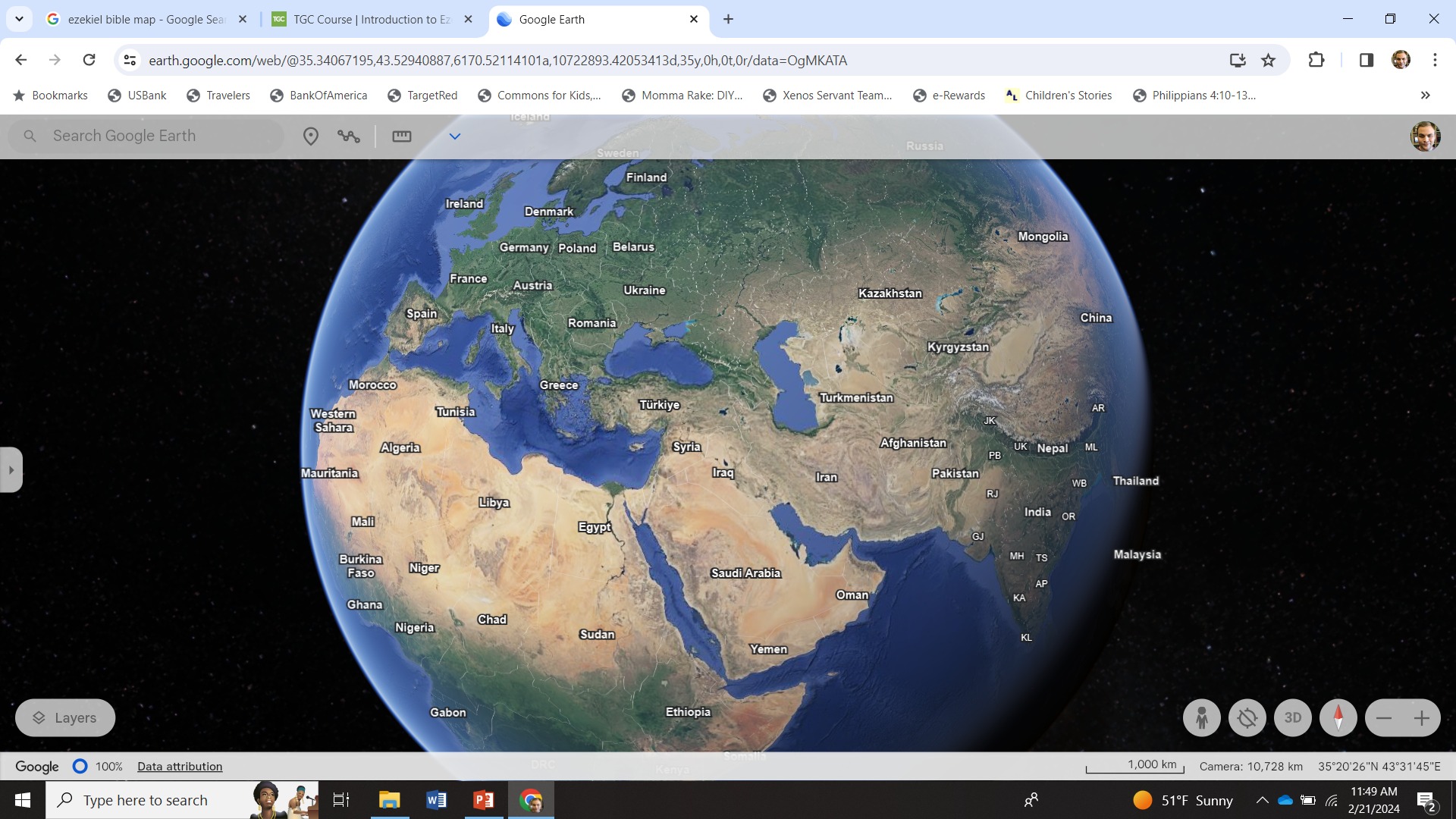 Chapter 33
What does this say to me?
What is being said to whom in what situation? And what lessons are transferable to my situation?
Bad time to be a prophet
Aftermath of breaking the Old Covenant
Exile
But God is with them 
Three C’s of interpretation: 
Context, context, context!
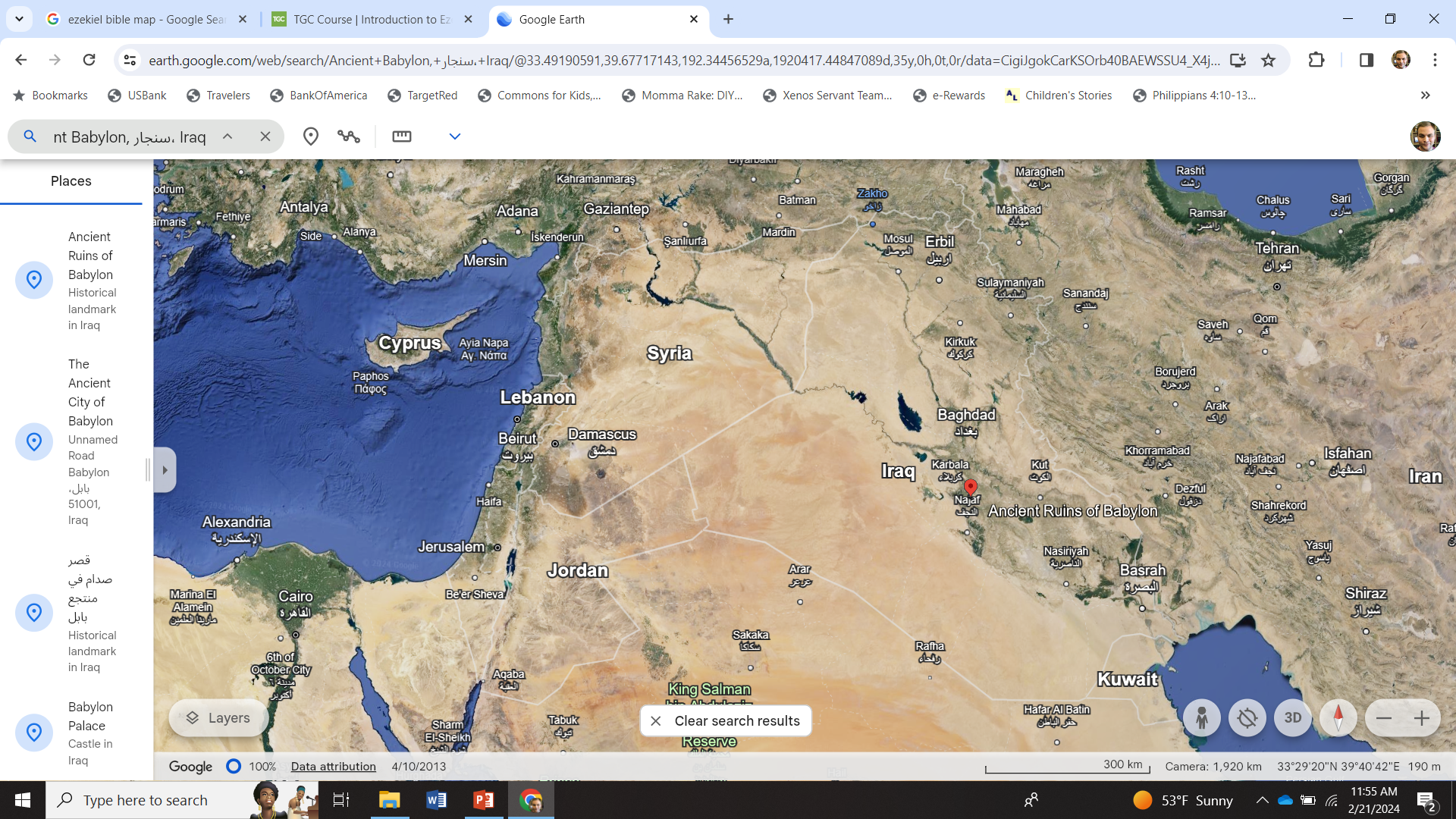 Ezekiel 33 in Context
Jesus: “every teacher of the law who has become a disciple in the kingdom of heaven is like the owner of a house who brings out of his storeroom new treasures as well as old” (Matthew 13:52).
Principles of responsibility, accountability, and retributive justice in Ezekiel will always be true…
But after Jesus, our position in relation to these topics has changed drastically
Ezekiel 33 in Context
God’s approach to human evil—the Good News
Wrath toward evil is part of who God is
But so is his love toward us who do wrong
His unthinkable solution:
Romans 3
10 As it is written: “There is no one righteous, not even one; 11 there is no one who understands; there is no one who seeks God. 12 All have turned away, they have together become worthless; there is no one who does good, not even one.”
Ezekiel 33 in Context
God’s approach to human evil—the Good News
Wrath toward evil is part of who God is
But so is his love toward us who do wrong
His unthinkable solution:
Romans 3
20 Therefore no one will be declared righteous in God’s sight by the works of the law; rather, through the law we become conscious of our sin. 21 But now apart from the law the righteousness of God has been made known….
Ezekiel 33 in Context
God’s approach to human evil—the Good News
Wrath toward evil is part of who God is
But so is his love toward us who do wrong
His unthinkable solution:
Romans 3
 23 for all have sinned and fall short of the glory of God, 24 and all are justified freely by his grace through the redemption that came by Christ Jesus. 25 God presented Christ as a sacrifice of atonement, through the shedding of his blood—to be received by faith.
These are not in tension!
Ezekiel 33 in Context
The more we appreciate the forgiveness, the more we will want to strive for God’s “atta boy”
God’s approach to human evil—the Good News
Wrath toward evil is part of who God is
But so is his love toward us who do wrong
His unthinkable solution
Romans 8:1- “There is now no condemnation for those who are in Christ Jesus.”
And yet, Romans 14:12- “each of us will give an account of ourselves to God.”
Christians are both forgiven and accountable.
Ezekiel 33
God
5 Principles of Personal Responsibility
Ezekiel
The People
Ezekiel 33
The word of the Lord came to me: 2 “Son of man, speak to your people and say to them: ‘When I bring the sword against a land,
Terms laid out clearly in the Old Covenant.
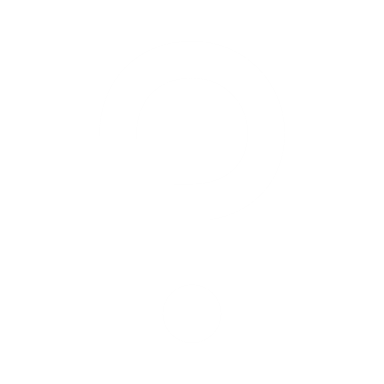 “Christ is the mediator of a new covenant” (Heb. 9:15).
Ezekiel 33
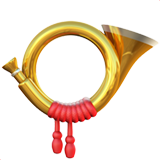 The word of the Lord came to me: 2 “Son of man, speak to your people and say to them: ‘When I bring the sword against a land, and the people of the land choose one of their men and make him their watchman, 3 and he sees the sword coming against the land and blows the trumpet to warn the people,  4 then if anyone hears the trumpet but does not heed the warning and the sword comes and takes their life,
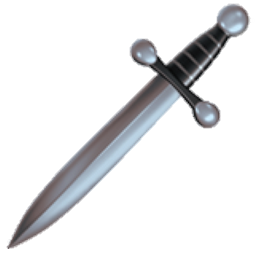 Ezekiel 33
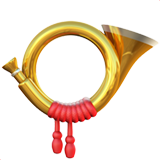 their blood will be on their own head. 5 Since they heard the sound of the trumpet but did not heed the warning, their blood will be on their own head. If they had heeded the warning, they would have saved themselves.
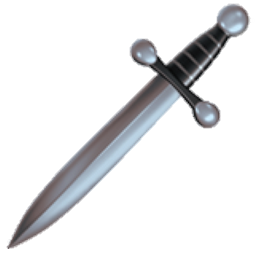 Ezekiel 33
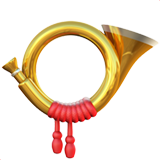 6 But if the watchman sees the sword coming and does not blow the trumpet to warn the people and the sword comes and takes someone’s life, that person’s life will be taken because of their sin, but I will hold the watchman accountable for their blood.’
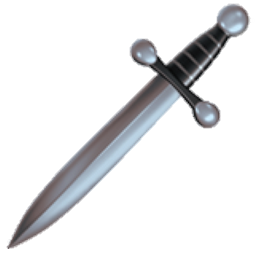 Whose fault is it?
Ezekiel 33
I have made you a watchman for the people of Israel; so hear the word I speak and give them warning from me. 8 When I say to the wicked, ‘You wicked person, you will surely die,’ and you do not speak out to dissuade them from their ways, that wicked person will die for their sin, and I will hold you accountable for their blood. 9 But if you do warn the wicked person to turn from their ways and they do not do so, they will die for their sin, though you yourself will be saved.
Ezekiel 33
1) God’s messengers are responsible to communicate God’s truth
I have made you a watchman for the people of Israel; so hear the word I speak and give them warning from me. 8 When I say to the wicked, ‘You wicked person, you will surely die,’ and you do not speak out to dissuade them from their ways, that wicked person will die for their sin, and I will hold you accountable for their blood. 9 But if you do warn the wicked person to turn from their ways and they do not do so, they will die for their sin, though you yourself will be saved.
Ezekiel 33
1) God’s messengers are responsible to communicate God’s truth
Do this and “you yourself will be saved”? Then we won’t be held “accountable for their blood”?
Do it how well? How well do I have to serve God to get to the “you yourself will be saved” point?
From our vantage point- all the blood on                          our heads was taken out on Jesus
We’re under grace… and yet still                         accountable to speak
“…not having a righteousness of my own… but that which is through faith in Christ” (Phil. 3:9)
Ezekiel 33
1) God’s messengers are responsible to communicate God’s truth
Is this about the “e” word, evangelism?
Yes, but not just that
Matthew 28:19 “go and make disciples of all nations…”
Only a good thing to do if the message is true.
Only a bad thing to do if the message is false.
Ezekiel 33
1) God’s messengers are responsible to communicate God’s truth
Is this about the “e” word, evangelism?
Yes, but not just that
Matthew 28:19 “go and make disciples of all nations…”
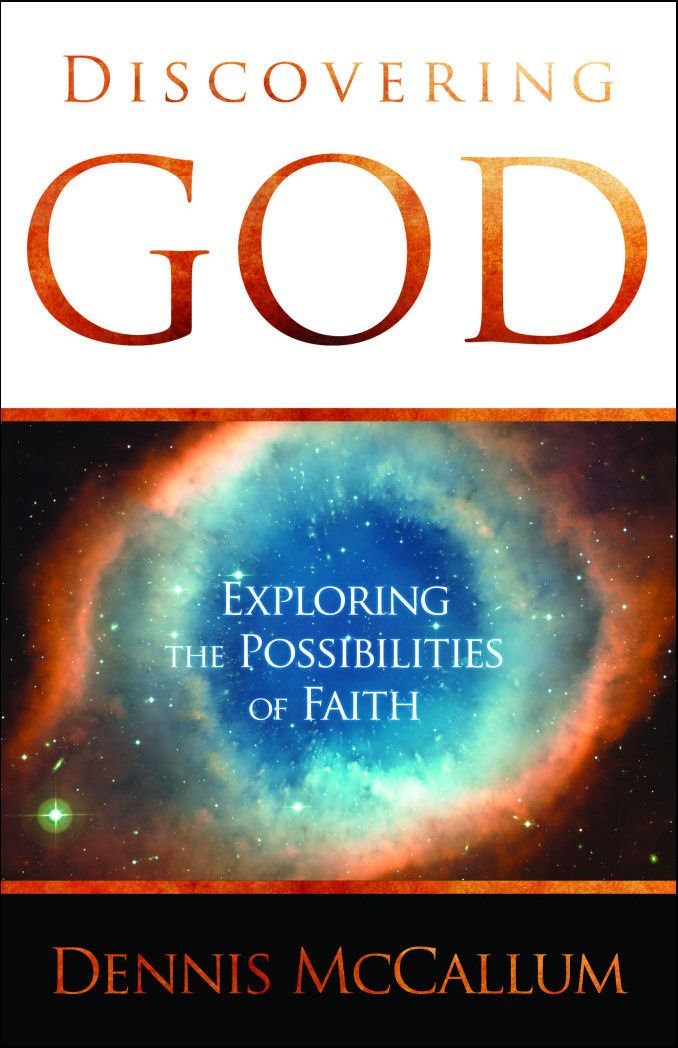 Only a good thing to do if the message is true.
Only a bad thing to do if the message is false.
Ezekiel 33
1) God’s messengers are responsible to communicate God’s truth
Is this about the “e” word, evangelism?
Yes, but not just that
Matthew 28:19 “go and make disciples of all nations…”
And “warn those who are idle… encourage the disheartened…” (1 Thess. 5:14).
And “speak up for those who cannot speak for themselves” (Prov. 31:8).
Ezekiel 33
1) God’s messengers are responsible to communicate God’s truth
What would make a good watchman on a wall?
Clear, loud, urgent—doing everything they can to overcome obstacles to being heard and understood (my PT)
God was reconciling the world to himself in Christ, not counting people’s sins against them. And he has committed to us the message of reconciliation. 20 We are therefore Christ’s ambassadors, as though God were making his appeal through us. (2 Cor. 5:19-20)
Ezekiel 33
1) God’s messengers are responsible to communicate God’s truth
What would make a good watchman on a wall?
Clear, loud, urgent—doing everything they can to overcome obstacles to being heard and understood
Our obstacles are different…
Clear is good, but loud and urgent?
For an ambassador—not our go-to approach
Be like Ezekiel?
Ezekiel 33
1) God’s messengers are responsible to communicate God’s truth
Overcoming obstacles to being heard in 2024
Be content
Be knowledgeable
Be willing to initiate discussions…
But not pushy
Be clear
Just get the other person to listen and respond!
Ezekiel 33
1) God’s messengers are responsible to communicate God’s truth
Overcoming obstacles to being heard in 2024
Be content
Be knowledgeable
Be willing to initiate discussions…
But not pushy
Be clear
Just get the other person to listen and respond!
Ezekiel 33
2) It is NOT our responsibility to get someone to act on that truth
Two ideas to keep in tension:
We should make it easier for them to hear the message.
It is up to them how to respond.
All too easy to emphasize one at the expense of the other
“The tongue of the wise adorns knowledge” (Prv. 15:2).
“If anyone will not welcome you or listen to your words, leave that home or town and shake the dust off your feet” (Mt. 10:14).
“I have become all things to all people so that by all possible means I might save some” (1 Cor. 9:22).
Ezekiel 33
2) It is NOT our responsibility to get someone to act on that truth
A wise approach
Responsible to speak up
Responsible to “adorn knowledge”
Responsible to act on what I hear…
Which entails realism (not holding out for perfection)
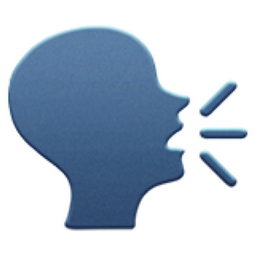 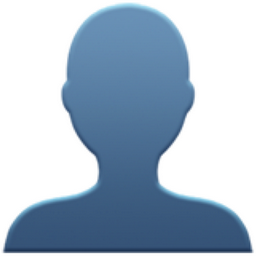 How can I go the extra mile to understand?
How can I go the extra mile to be understood?
Even if they make it difficult?
Ezekiel 33
2) It is NOT our responsibility to get someone to act on that truth
They are just mean!
(No thought to what might be true/useful in what they’re saying.)
A typical approach
They are just stubborn!
(No thought to how I could communicate better.)
The problem is not that you’re perspective is wrong…
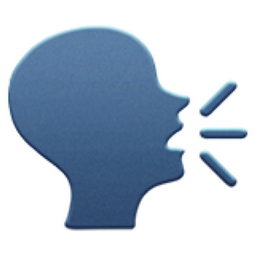 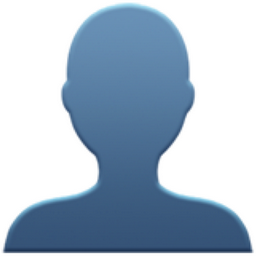 But it will not lead to good results.
Won’t influence people the way you hope to
Won’t benefit from imperfect input (i.e. any input)
Ezekiel 33
2) It is NOT our responsibility to get someone to act on that truth
A common scenario
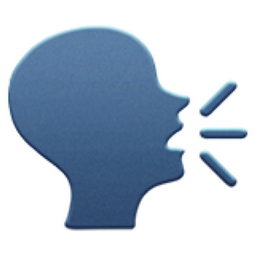 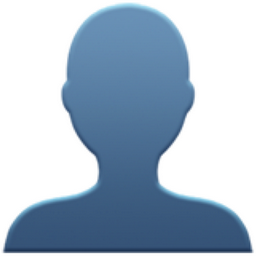 Responsible to try to help, but how?
Struggling…
Maybe something imperfect? Something that isn’t nothing?
Responsible for their own life
Ezekiel 33
3) God himself pursues us and the people we try to serve
[S]ay to the Israelites, ‘This is what you are saying: “Our offenses and sins weigh us down, and we are wasting away because of them. How then can we live?”’ 11 Say to them, ‘As surely as I live, declares the Sovereign Lord, I take no pleasure in the death of the wicked, but rather that they turn from their ways and live. Turn! Turn from your evil ways! Why will you die, people of Israel?’
There might be a lot we still don’t understand, but one thing is clear:
The cross is the ultimate statement of God’s commitment to us.
Ezekiel 33
[S]ay to your people, ‘If someone who is righteous disobeys, that person’s former righteousness will count for nothing. And if someone who is wicked repents, that person’s former wickedness will not bring condemnation. The righteous person who sins will not be allowed to live even though they were formerly righteous.’ 13 If I tell a righteous person that they will surely live, but then they trust in their righteousness and do evil, none of the righteous things that person has done will be remembered; they will die for the evil they have done.
Ezekiel 33
14 And if I say to a wicked person, ‘You will surely die,’ but they then turn away from their sin and do what is just and right— 15 if they give back what they took in pledge for a loan, return what they have stolen, follow the decrees that give life, and do no evil—that person will surely live; they will not die. 16 None of the sins that person has committed will be remembered against them. They have done what is just and right; they will surely live.
Ezekiel 33
Before the cross this would invoke the balance-scale dilemma.
17 “Yet your people say, ‘The way of the Lord is not just.’ But it is their way that is not just. 18 If a righteous person turns from their righteousness and does evil, they will die for it. 19 And if a wicked person turns away from their wickedness and does what is just and right, they will live by doing so. 20 Yet you Israelites say, ‘The way of the Lord is not just.’ But I will judge each of you according to your own ways.”
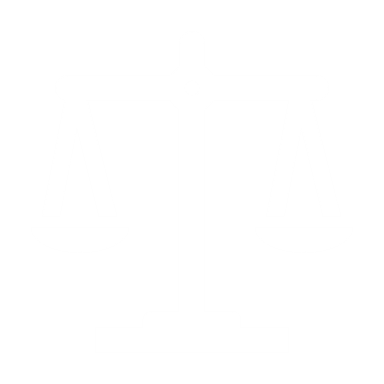 As opposed to the  directional approach God takes with Israel.
Ezekiel 33
17 “Yet your people say, ‘The way of the Lord is not just.’ But it is their way that is not just. 18 If a righteous person turns from their righteousness and does evil, they will die for it. 19 And if a wicked person turns away from their wickedness and does what is just and right, they will live by doing so. 20 Yet you Israelites say, ‘The way of the Lord is not just.’ But I will judge each of you according to your own ways.”
Do you have a better idea?
People who were good/bad enough in the past are just stuck that way?
Ezekiel 33
4) What matters most is what you do NOW.
17 “Yet your people say, ‘The way of the Lord is not just.’ But it is their way that is not just. 18 If a righteous person turns from their righteousness and does evil, they will die for it. 19 And if a wicked person turns away from their wickedness and does what is just and right, they will live by doing so. 20 Yet you Israelites say, ‘The way of the Lord is not just.’ But I will judge each of you according to your own ways.”
Ezekiel 33
4) What matters most is what you do NOW.
A hopeful perspective
The Apostle Paul after decades of ministry:
“But one thing I do: forgetting what lies behind and straining toward what is ahead, I press on toward the goal” (Phil. 3:13-14)
The Apostle Paul after persecuting/killing Christians:
“For I am the least of the apostles and do not even deserve to be called an apostle, because I persecuted the church of God. 10 But by the grace of God I am what I am, and his grace to me was not without effect. No, I worked harder than all of them—yet not I, but the grace of God that was with me” (1 Cor 15)
Ezekiel 33
4) What matters most is what you do NOW.
You are not ruined by your past failures
In fact, they might define your ministry (like Paul)
You might be reaping what you previously sowed, but who you are is determined by your relationship to God
You cannot coast on your past successes
In fact, they might be your toughest test
E.g. knowing God’s word (having learned it in the past) versus sitting under God’s word in the present
Ezekiel 33
[verses 21-29- fall of Jerusalem- themes covered earlier—SHAMELESS PLUG to listen to the whole series online]
30 “As for you, son of man, your people are talking together about you by the walls and at the doors of the houses,
saying to each other, ‘Come and hear the message that has come from the Lord.’
Ezekiel 33
5) Faithfulness means striving for impact, not for praise
31 My people come to you, as they usually do, and sit before you to hear your words, but they do not put them into practice. Their mouths speak of love, but their hearts are greedy for unjust gain. 32 Indeed, to them you are nothing more than one who sings love songs with a beautiful voice and plays an instrument well, for they hear your words but do not put them into practice.”
Ezekiel:
-You want to help them.
-They think you’re great.
-It isn’t working…
-Because they aren’t doing their part.
Ezekiel 33
5) Faithfulness means striving for impact, not for praise
Hard concept for praise addicts
Or “appreciation”
When my husband  washes one dish.
Ezekiel 33
5) Faithfulness means striving for impact, not for praise
Hard concept for praise addicts
Or “appreciation”
Important caveat to the idea that it doesn’t matter if we are making an impact as long as we’re faithful…
We aren’t being faithful if we aren’t striving for impact
But our faithfulness is not measured by it either
Ezekiel 33- The watchman’s call
Sorting out my responsibility is a hallmark of maturity
Principles of Personal Responsibility:
God’s messengers are responsible to communicate his truth
It is NOT our responsibility to get someone   to act on that truth
God himself pursues us and others
What matters most is what we do NOW
Faithfulness = striving for impact, not praise
But first things first: Jesus offers us justification for free
Under grace, I can play my part in the lives of others
Ezekiel 33- The watchman’s call
Has God’s call to you been clear enough for you to act?
Principles of Personal Responsibility:
God’s messengers are responsible to communicate his truth
It is NOT our responsibility to get someone    to act on that truth
God himself pursues us and others
What matters most is what we do NOW
Faithfulness = striving for impact, not praise
Who has he called you to fight for?
Ezekiel 33- Principles of Personal Responsibility- Discussion
Questions? Comments? Experiences?
dufaultb@dwellcc.org